Single PhaseDetector Support SystemEngineering Design
Farshid Feyzi
2 October, 2018
Agenda
APA envelope and pitch
DSS tube cross section and instrumentation cables
2
F. Feyzi
2 October 2018
APA Envelop and Pitch
APA design width is 2316.6 mm
APA envelope is 2324 mm
APA active area is 2300 mm
Set pitch at 2324 mm, then gap in active area is:
In warm state: 24 mm
In cold state for APAs on same beam: 24 mm
In cold state for APAs on adjacent beams: ~ 41 mm
Physical gap:
In warm state: 0 to 7.4 mm
In cold state for APA on same beam: 0 to 7.4 mm
In cold state for APA on adjacent beams: 17 to ~24.4 mm
Requirements:
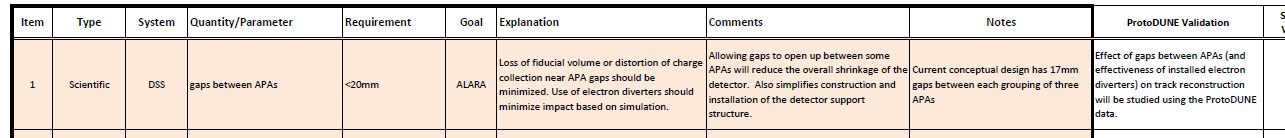 3
F. Feyzi
2 October 2018
DSS tube, Crossing tube, instrument cables
Instrument cables are required on approximately ½ of the DSS feedthroughs
Need to look at cross section drawings to see how much space there is
Number and sizes of cables need to be determined
Do we put cables: 
Between DSS tube and crossing tube? 
Or inside the DSS tube?
This affects when the cables are installed:
Choice 1 allows for pre-installation of cables before DSS
Choice 2 needs to have DSS tube in first, cables then must be fed upward and connectorized
Choice 2 allows for DSS and cables to be pre-assembled but needs connectors inside cryostat and long cable to be preassembled with DSS
4
F. Feyzi
2 October 2018
Next week
List of weights-Dan, Vic
DP support systems -Farshid
5
F. Feyzi
2 October 2018